«Организация профилактической работы в образовательной организации»
Государственное областное бюджетное учреждение 
«Новгородский областной центр 
психолого-педагогической, 
медицинской и социальной помощи»
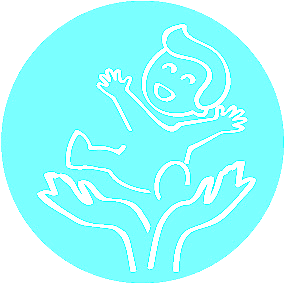 Крайнева Ирина Владимировна, заведующий отделом сопровождения детей  подростков школьного возраста ГОБУ  НОЦППМС
Профилактика  суицидального поведения обучающихся

Раннее выявление обучающихся группы риска по вероятности проявлений рискового (аддиктивого) поведения, находящихся  в  состоянии  дезадаптации, эмоционального неблагополучия:
    социально-психологическое тестирование обучающихся  (СПТ)
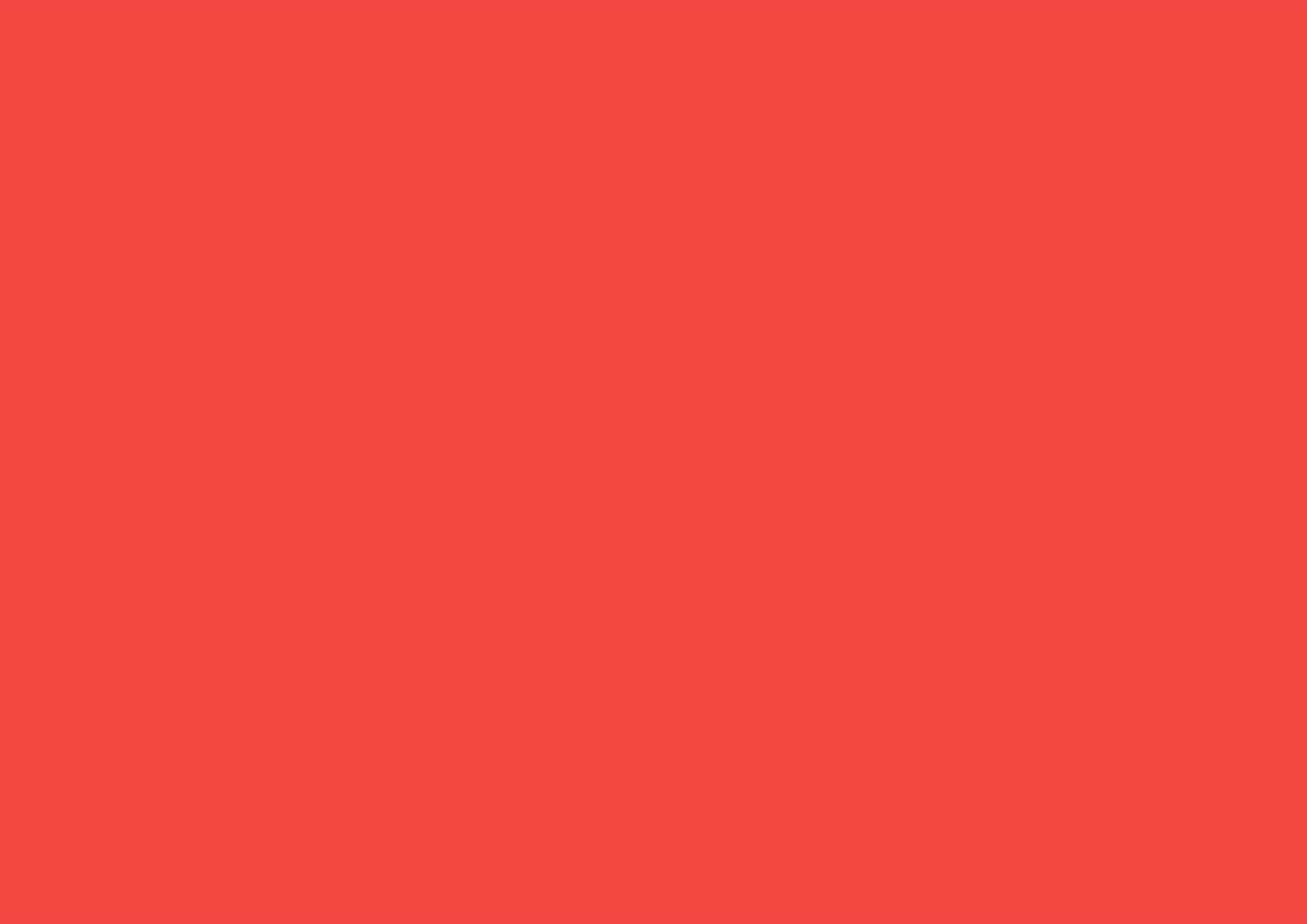 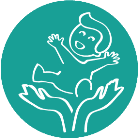 ГОБУ НОЦППМС
ПЕРЕЧЕНЬ ЗАКОНОДАТЕЛЬНЫХ И НОРМАТИВНЫХ ПРАВОВЫХ АКТОВ, РЕГУЛИРУЮЩИХ ПРОФИЛАКТИКУ СУИЦИДАЛЬНОГО ПОВЕДЕНИЯ ОБУЧАЮЩИХСЯ
Конституция Российской Федерации; 
Федеральный закон от 29 декабря 2012 г. N 273-ФЗ "Об образовании в Российской Федерации";
Федеральный закон от 24 июля 1998 г. N 124-ФЗ "Об основных гарантиях прав ребенка в Российской Федерации";
Федеральный закон от 24 июня 1999 г. N 120-ФЗ "Об основах системы профилактики безнадзорности и правонарушений несовершеннолетних";
Федеральный закон от 29 декабря 2010 г. N 436-ФЗ "О защите детей от информации, причиняющей вред их здоровью и развитию";
Указ Президента Российской Федерации от 7 мая 2018 г. 2018 года N 204 "О национальных целях и стратегических задачах развития Российской Федерации на период до 2024 года";
Распоряжение Правительства Российской Федерации от 29 мая 2015 г. N 996-р "Об утверждении Стратегии развития воспитания в Российской Федерации на период до 2025 года"
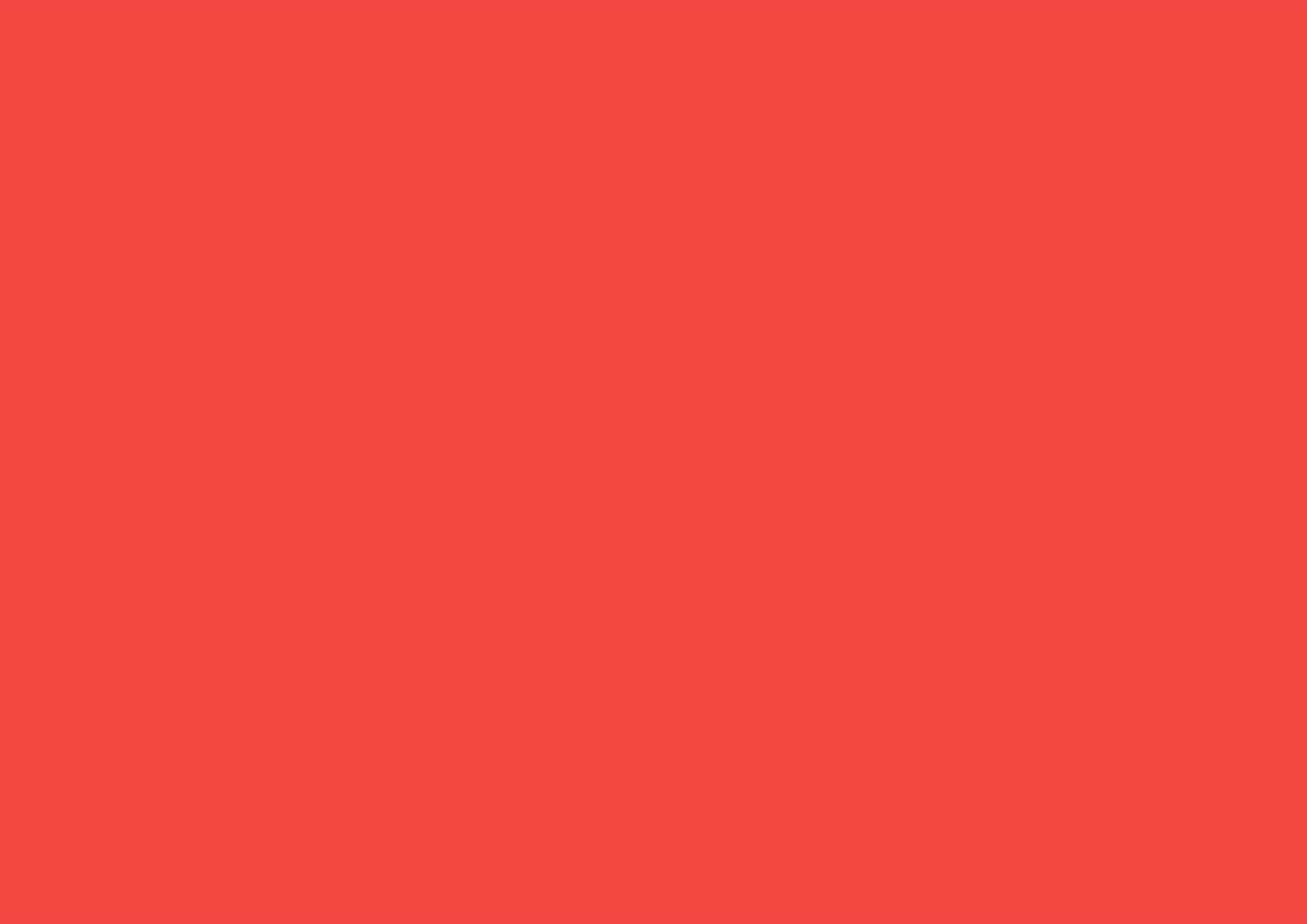 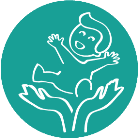 ГОБУ НОЦППМС
ПЕРЕЧЕНЬ ЗАКОНОДАТЕЛЬНЫХ И НОРМАТИВНЫХ ПРАВОВЫХ АКТОВ, РЕГУЛИРУЮЩИХ ПРОФИЛАКТИКУ СУИЦИДАЛЬНОГО ПОВЕДЕНИЯ ОБУЧАЮЩИХСЯ
Приказ министерства образования  Новгородской области 
от 22.04.2022 г. №542 «Об организации работы по профилактике суицидального поведения обучающихся образовательных организаций»,  регламентирующий действия образовательных организаций области в направлении профилактики случаев суицидов среди несовершеннолетних, утверждён план мероприятий,  направленный на профилактику суицидального поведения обучающихся образовательных организаций
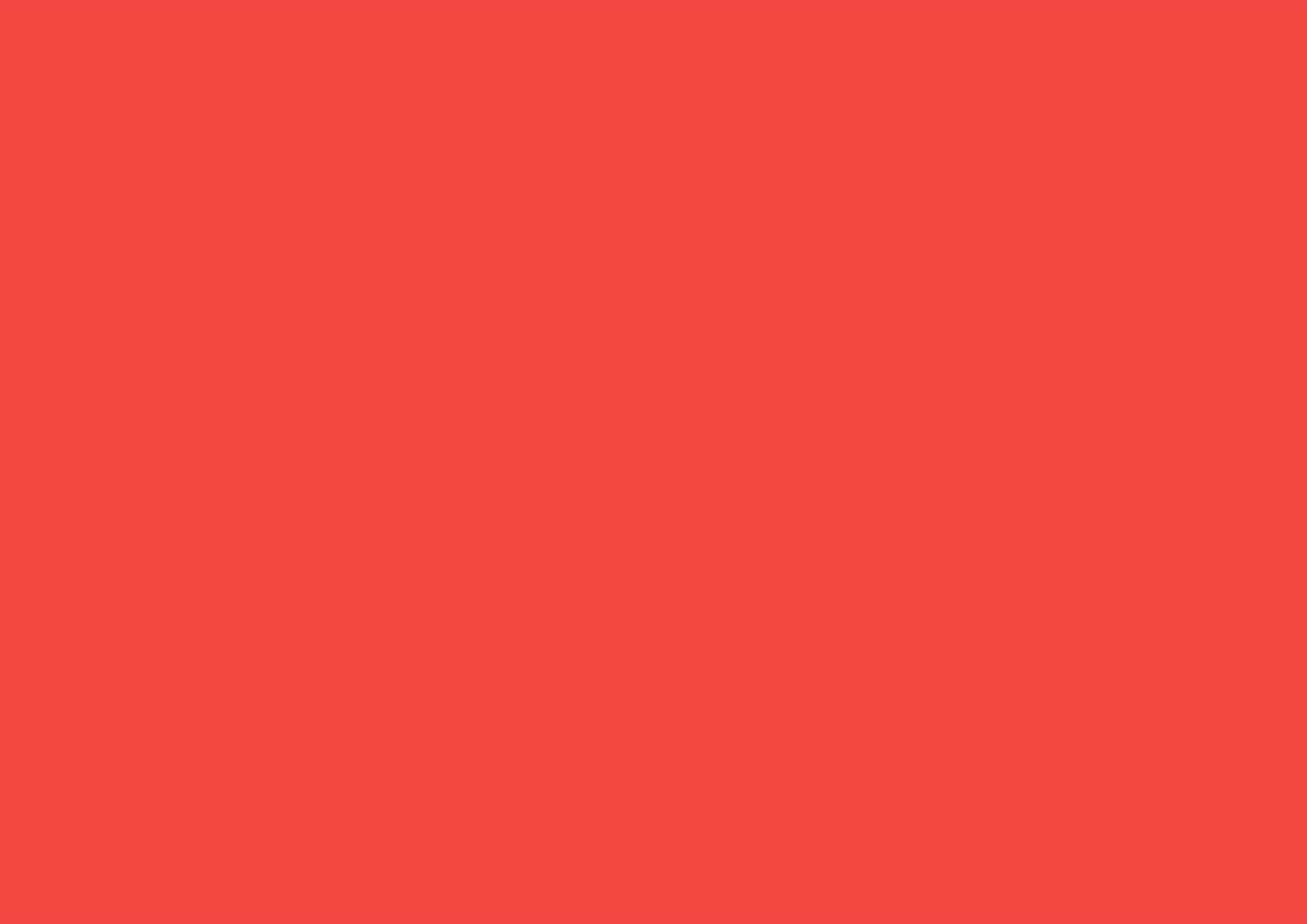 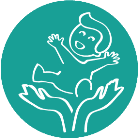 ГОБУ НОЦППМС
Профилактика суицидального поведения
Укрепление психического здоровья учителей и других работников образовательных организаций 
Укрепление самоуважения и положительной самооценки обучающихся
Поощрение выражения эмоций и чувств
Информирование о возможностях оказания помощи
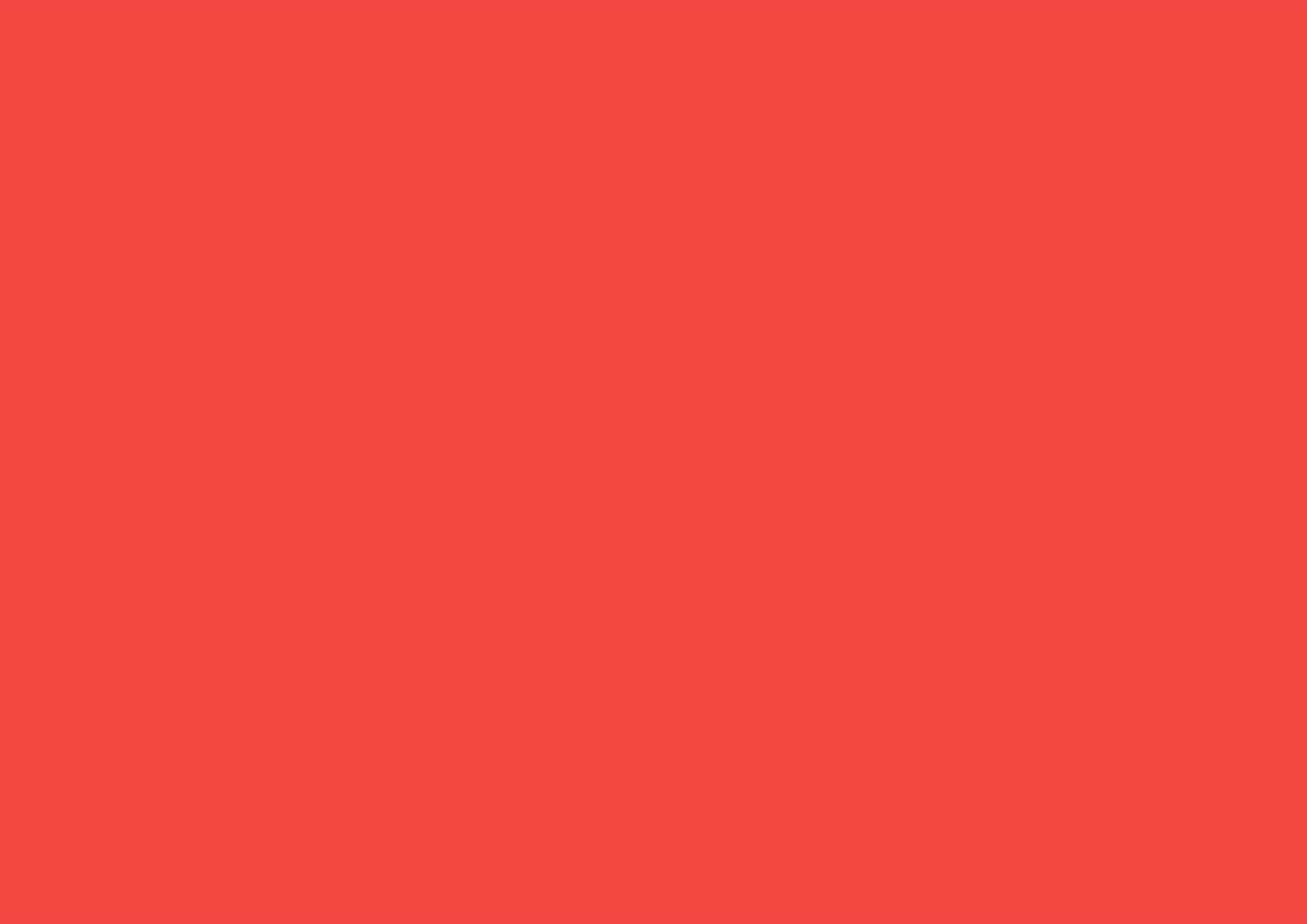 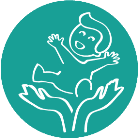 ГОБУ НОЦППМС
Профилактика суицидального поведения  в образовательных организациях
Работа с обучающимися и их родителями (законными представителями)
   Организация своевременного выявления детей, относящихся к группе риска:
        -  Проведение социально-психологического тестирования обучающихся,    направленного на раннее выявление незаконного потребления наркотических средств и психотропных веществ;  
        - Проведение психолого-педагогического обследования «Определение уровня социализации обучающихся 8-х, 10-х классов, определение предпосылок формирования социализации обучающихся 4-х, 6-х классов;
Организация и проведение с обучающимися профилактических мероприятий, направленных на формирование у них позитивного мышления, принципов здорового образа жизни, предупреждение суицидального поведения;
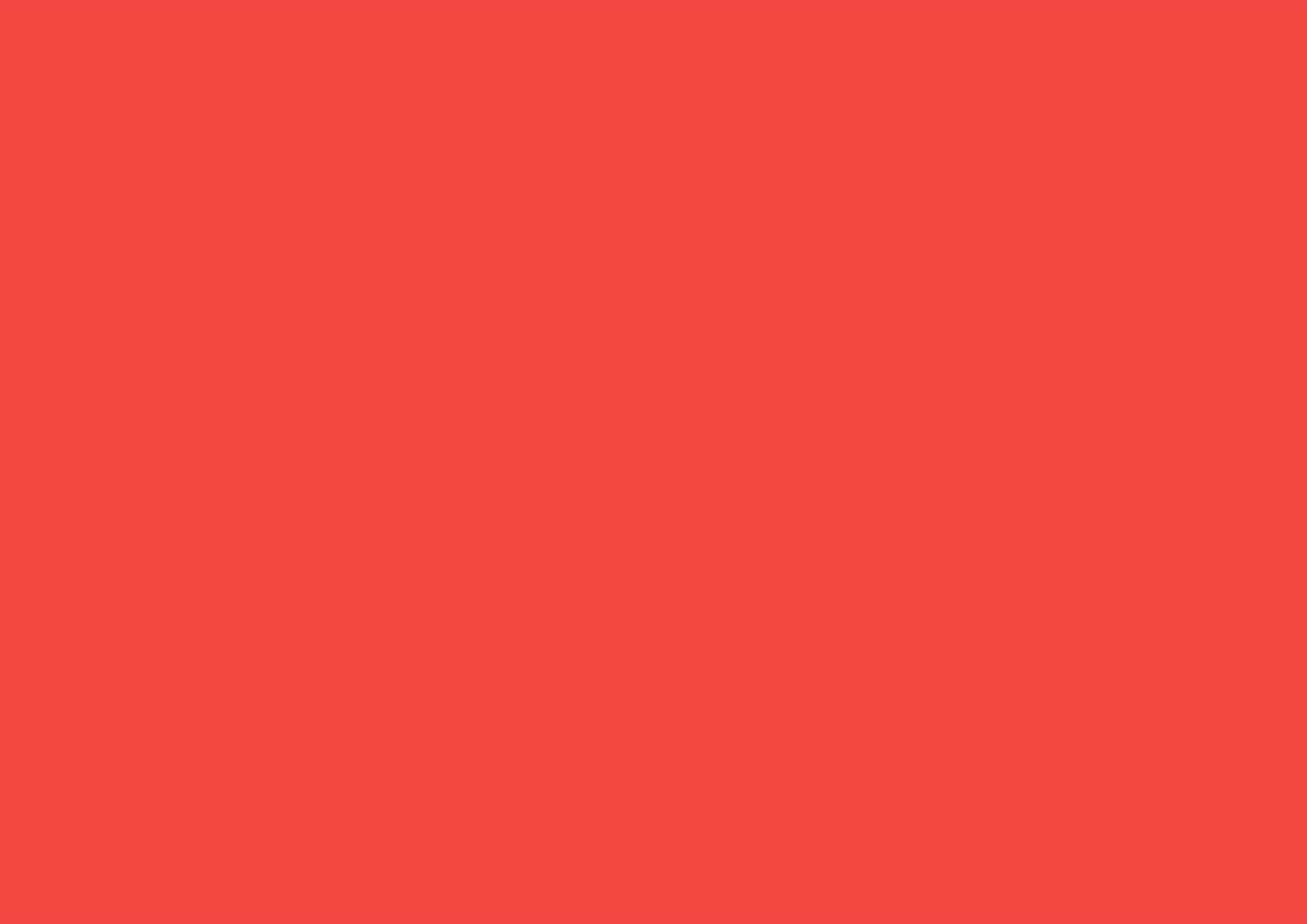 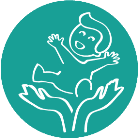 ГОБУ НОЦППМС
Профилактика суицидального поведения  в образовательных организациях
Работа с обучающимися и их родителями (законными представителями)
Организация и проведение  классных часов и бесед с обучающимися на
      тему кибербезопасности, в том числе по вопросам безопасности в      социальных сетях;
Организация и проведение для обучающихся тренингов, круглых столов, мероприятий, являющихся  альтернативными отклоняющемуся поведению (экскурсии,  творческие проекты, конкурсы и другое), направленных на
     профилактику суицидальных поведения;
Проведение тематических собраний для родителей (законных представителей) по вопросам эмоционального неблагополучия, суицидальных  намерений детей и подростков
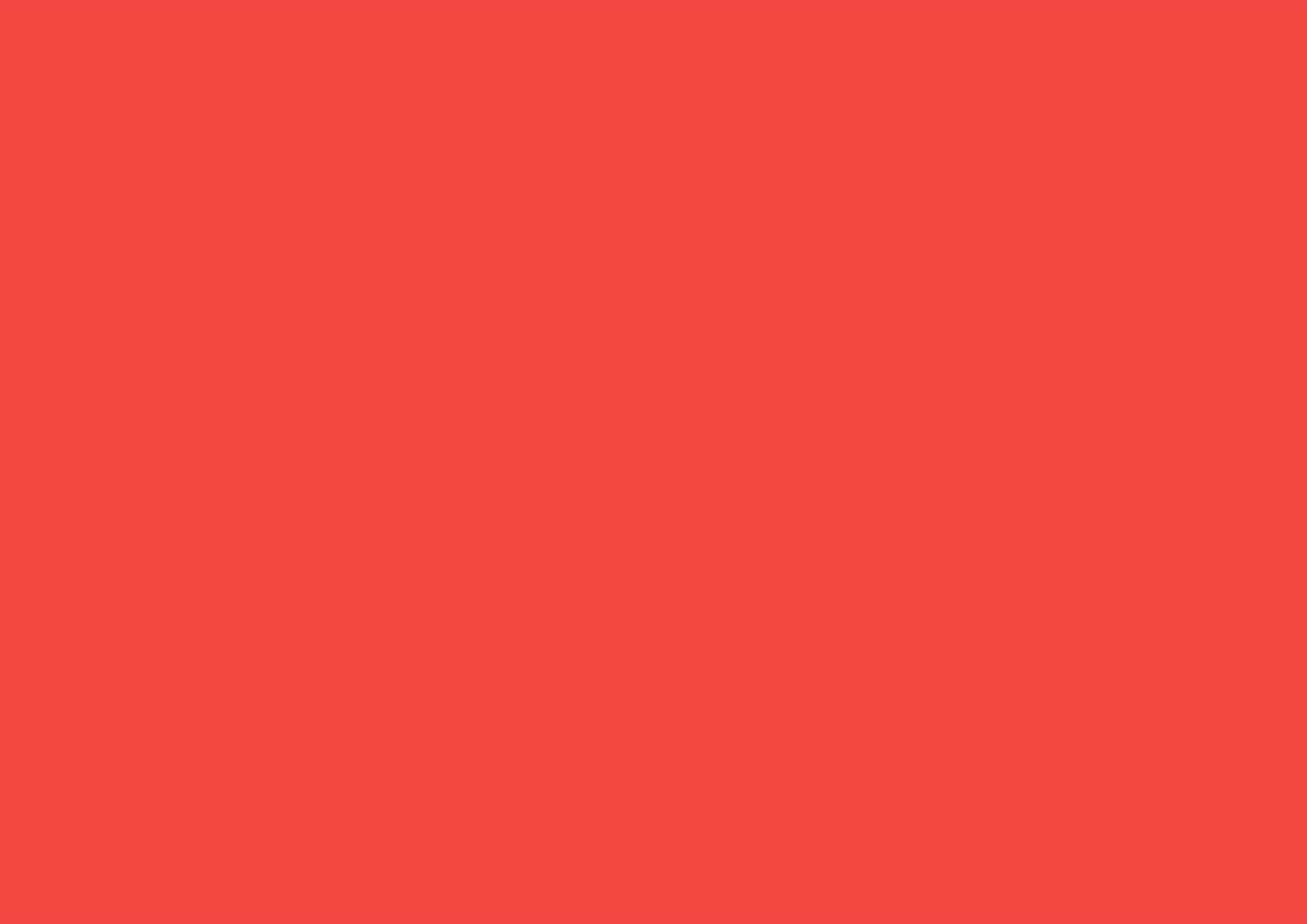 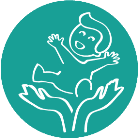 ГОБУ НОЦППМС
Профилактика суицидального поведения  в образовательных организациях
Информационная и организационно-методическая работа
Распространение памяток по профилактике суицидов среди обучающихся и их родителей (законных представителей);
Размещение информации о работе телефонов доверия, служб, способных оказать помощь в сложной ситуации, на стендах и официальных сайтах образовательных организаций.
Работа с педагогическими работниками
Проведение семинаров по вопросам профилактики эмоционального неблагополучия, суицидальных намерений у детей и подростков, на которых рассматриваются проблемы суицидов среди подростков, мотивы и особенности суицидального поведения, факторы суицидального риска, признаки эмоционального неблагополучия.
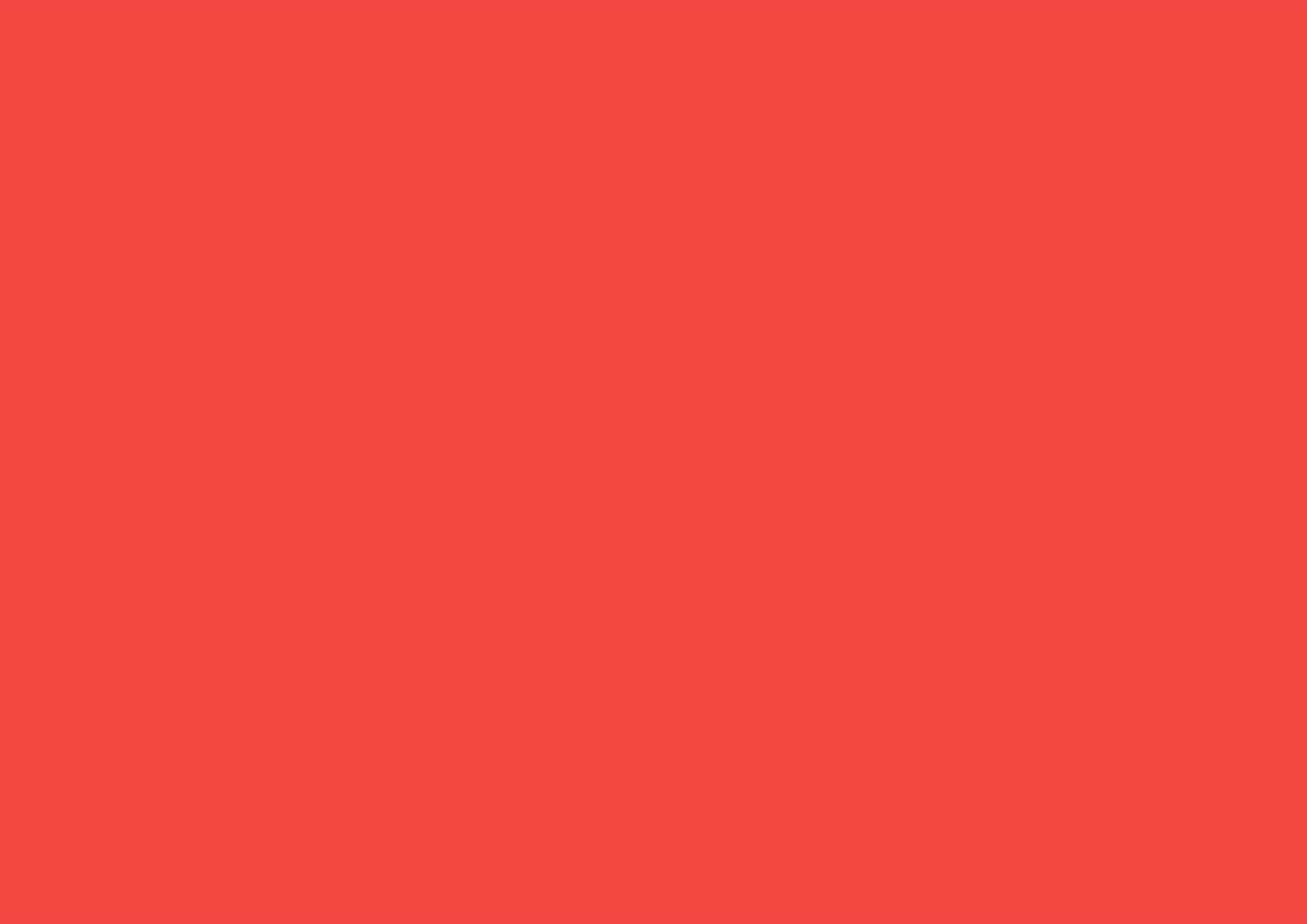 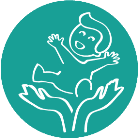 ГОБУ НОЦППМС
Направления работы с родителями по профилактике суицида
1. Систематическое разностороннее педагогическое просвещение родителей о:
    - психологических особенностях подросткового и юношеского возраста
     - особенностях поведения подростка с суицидальными намерениями
     -  создании безопасной атмосферы в семье
     - имеющихся психологических службах
     2. Привлечение родителей к активному участию в учебно-воспитательном процессе
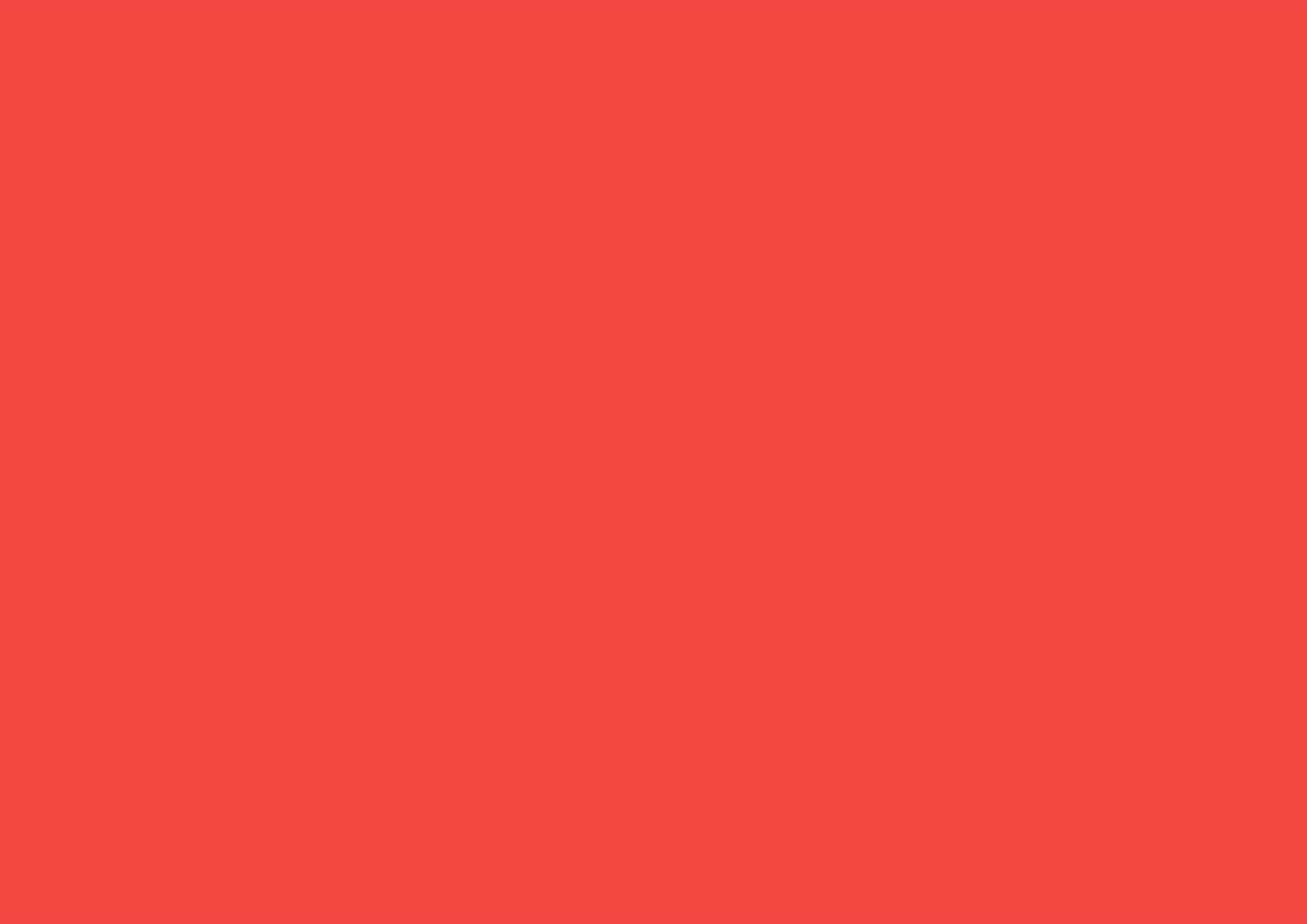 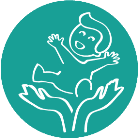 ГОБУ НОЦППМС
Что делать, если педагог заметил у обучающегося признаки самоповреждающего поведения?
1. Информирование администрации образовательной организации
    2. Информирование родителей
    3. Направление обучающегося (его семью) к педагогу-психологу ОО (ППМС-центр) с целью оценки актуального психологического состояния, оценки риска суицидального поведения
    4. Направление обучающегося (его семью) к врачу-психиатру
    5. Индивидуальное психолого-педагогическое сопровождение обучающегося
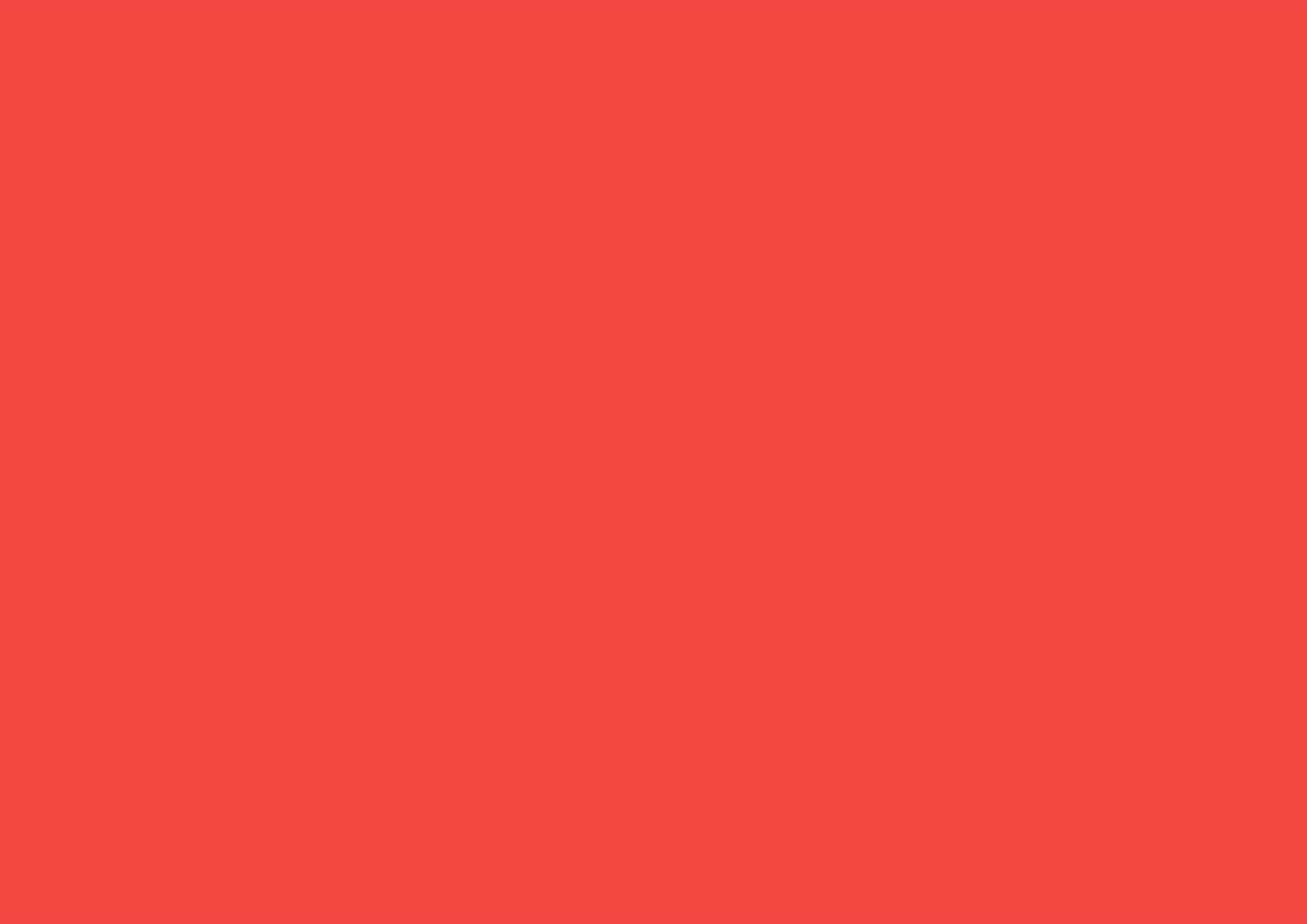 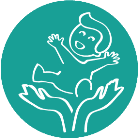 ГОБУ НОЦППМС
Социально-психологическое тестирование обучающихся (СПТ)
Единая методика СПТ разработана в соответствии с поручением  ГАК (протокол от 11.12.2017 г. №35)

 С 2019-2020 учебного года Единая Методика является обязательной для образовательных организаций всех субъектов РФ

Не может быть использована для формулировка заключения  о наркотической или иной зависимости обучающегося
По результатам СПТ обучающегося можно отнести к одной из 4 групп:

Обучающиеся  с низкой вероятностью проявлений рискового/аддиктивного поведения
Обучающиеся  со средней вероятностью проявлений рискового/аддиктивного поведения
Обучающиеся  с высокой вероятностью проявлений рискового/аддиктивного поведения
Обучающиеся  с высочайшей вероятностью проявлений рискового/аддиктивного поведения
Факторы риска и факторы защиты
Факторы РИСКА
    
потребность в одобрении

подверженность влиянию группы

принятие асоциальных установок  социума

склонность к делинквентности

склонность к риску (опасности)

импульсивность

тревожность

фрустрация
Факторы ЗАЩИТЫ

принятие родителями

принятие одноклассниками

социальная активность

самоконтроль поведения

самоэффективность

адаптированность к нормам

дружелюбие
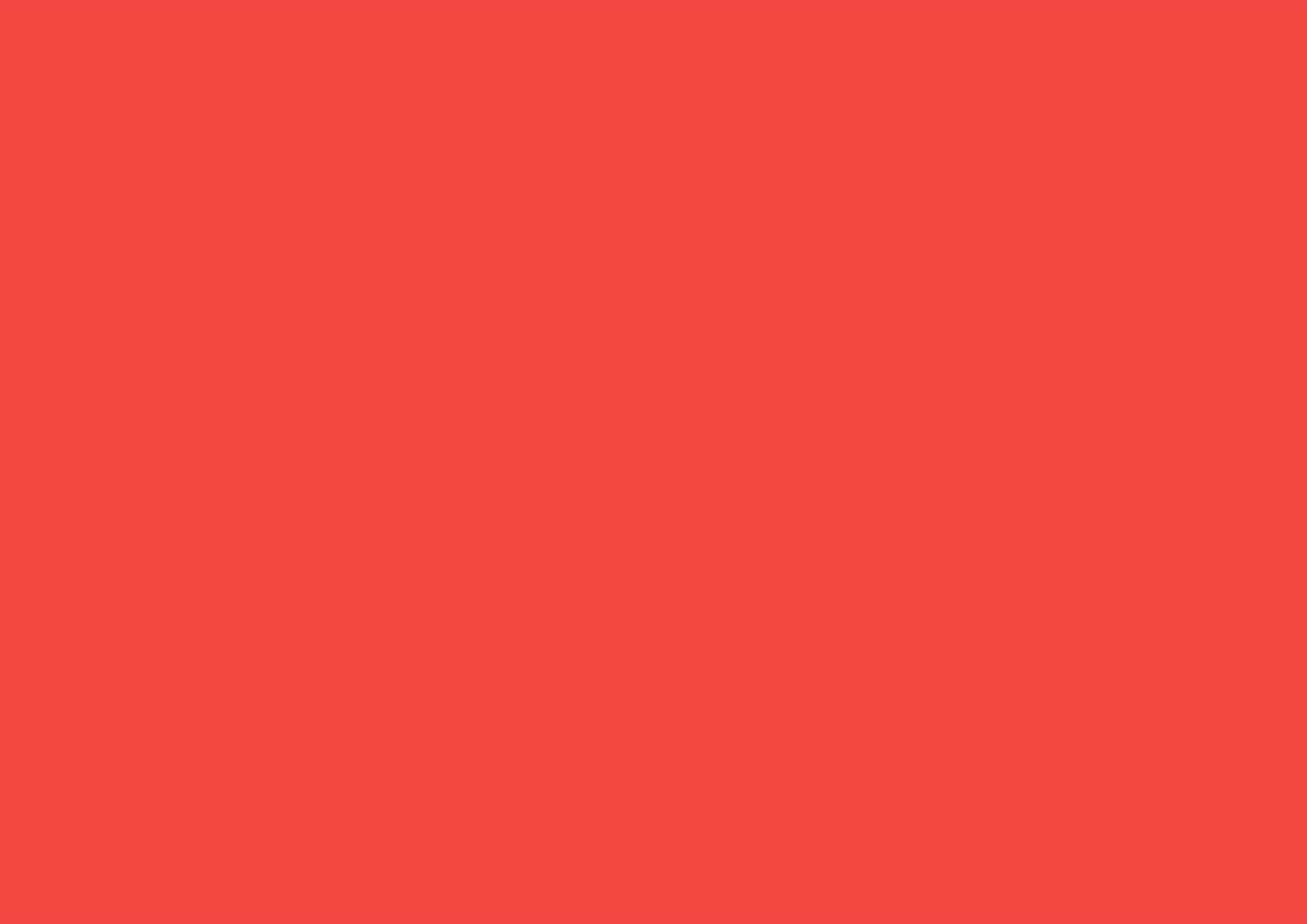 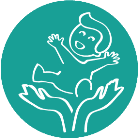 ГОБУ НОЦППМС
Результаты проведения СПТ в 2022/2023 учебном году
Муниципальные  общеобразовательные организации  
 2022 г. -   5768 обучающихся (29,95%)
 2021 г. - 5831 обучающихся (30,8%)

 Государственные общеобразовательные организации 
2022 г. -  86 обучающихся  (23,82%)
2021 г. - 96 обучающихся  (26%)

СПО 
2022 г. - 1747 обучающихся  (24,89%)
2021 г. - 1820  обучающихся (26,8%)
2022 г. -  7601  обучающихся (28,5%) 
 2021 г. - 7747  обучающихся   (29,7%)

Выявлена повышенная вероятность вовлечения в аддиктивное/зависимое поведение
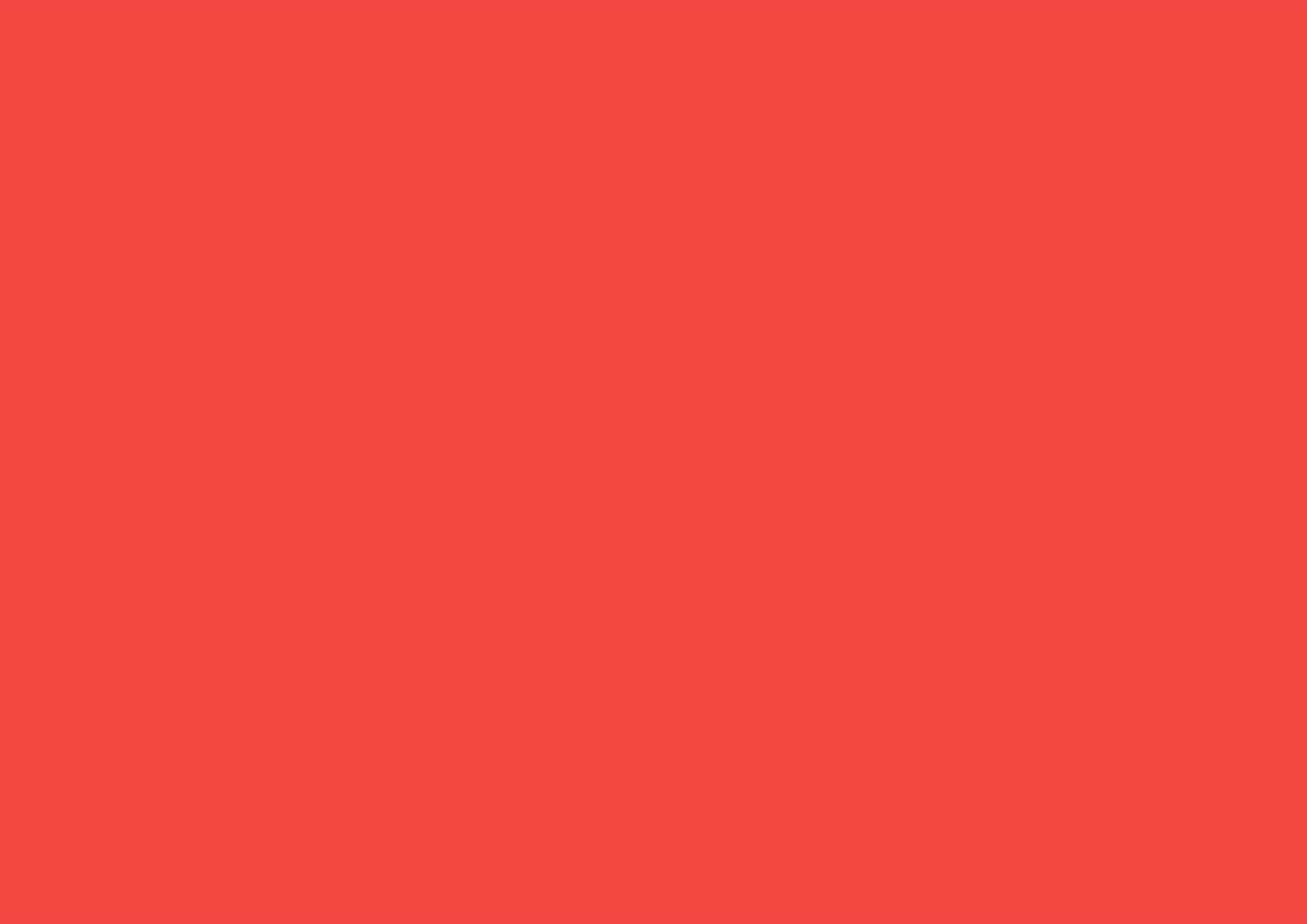 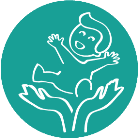 ГОБУ НОЦППМС
Направления работы специалистов на этапе выявления обучающихся с отклоняющимся поведением
Социальный педагог
Педагог-психолог
психологическая диагностика обучающегося: тип акцентуации характера, уровень тревожности и агрессивности, адекватность самооценки и уровня притязаний, ценностные ориентации, характер мотивации подростка, статус в группе сверстников и др.;
проведение психологической диагностики семьи обучающегося;
индивидуальные и групповые мероприятия в соответствии с профилем обучающегося: консультирование, коррекция, профилактика;
консультирование родителей обучающегося группы риска;
взаимодействие с психологическими службами в соответствии с профилем обучающегося.
проведение социального обследования семьи обучающегося: статуса, материального положения, воспитательного потенциала, условий проживания и пр.;
изучение ближайшего окружения обучающегося;
взаимодействие с социальными службами в соответствии с профилем обучающегося.
Алгоритм сопровождения обучающихся группы риска отклоняющегося поведения
пропедевтическое выявление обучающихся группы риска  - классный руководитель;
составление профиля обучающегося группы риска – педагог-психолог, социальный педагог;
обсуждение социально-психологического профиля обучающегося группы риска, разработка плана ИПР для обучающегося группы риска - ППк, педагогический совет, совет профилактики;
реализация плана ИПР для обучающегося группы риска – специалисты ППк, а также специалисты ППМС-центров и др.
Для повышения эффективности работы по психолого-педагогическому сопровождению обучающихся в образовательной организации необходимо:
организовать работу по профилактике суицидального поведения обучающихся в соответствии с приказом министерства  образования  Новгородской области от 22.04.2022 г.  №542   «Об организации работы по профилактике суицидального поведения обучающихся образовательных организаций»;
организовать профилактическую, коррекционную работу  с обучающимися,  родителями в направлении профилактики,  эмоционального неблагополучия, суицидального поведения  обучающихся,  попавшими в «группу риска» по вовлечению в зависимое поведение, находящимся  в  состоянии  дезадаптации,  совершившими  правонарушения (если в образовательной организации отсутствует педагог-психолог, с привлечением специалистов  ППМС-центров)
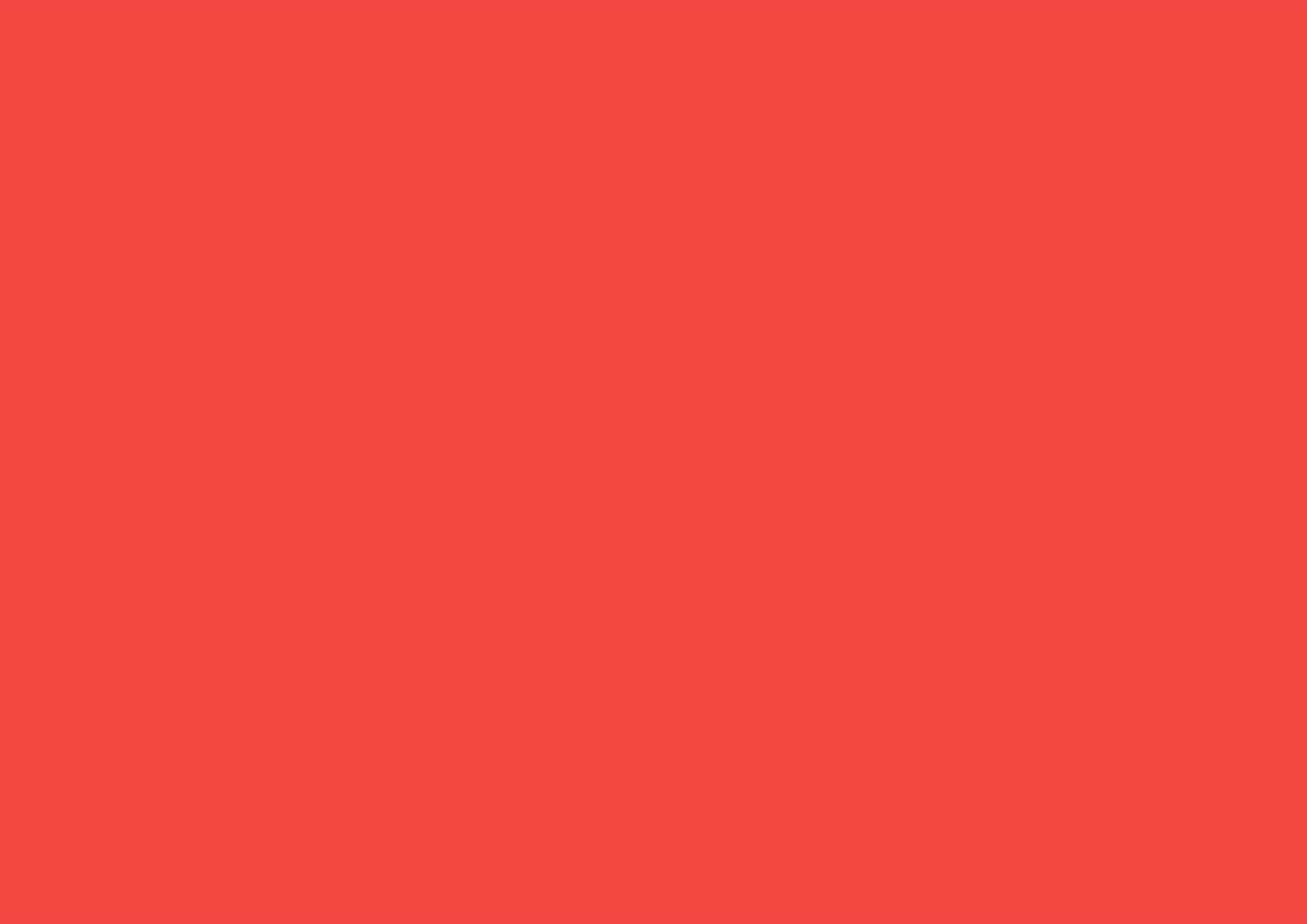 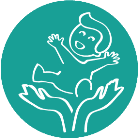 / 7
ГОБУ НОЦППМС
Для повышения эффективности работы по психолого-педагогическому сопровождению обучающихся в образовательной организации необходимо:
обеспечить наличие документов, подтверждающих проведение профилактических, коррекционных, просветительских  мероприятий с обучающимися,  родителями, педагогами;
при  планировании работы  предусматривать конкретные мероприятия с участниками образовательного процесса (темы семинаров, занятий) сроки проведения;
 социальному педагогу  вести  учетно-отчетную документацию согласно методическим  материалам  по организации работы социальных педагогов  общеобразовательных организаций
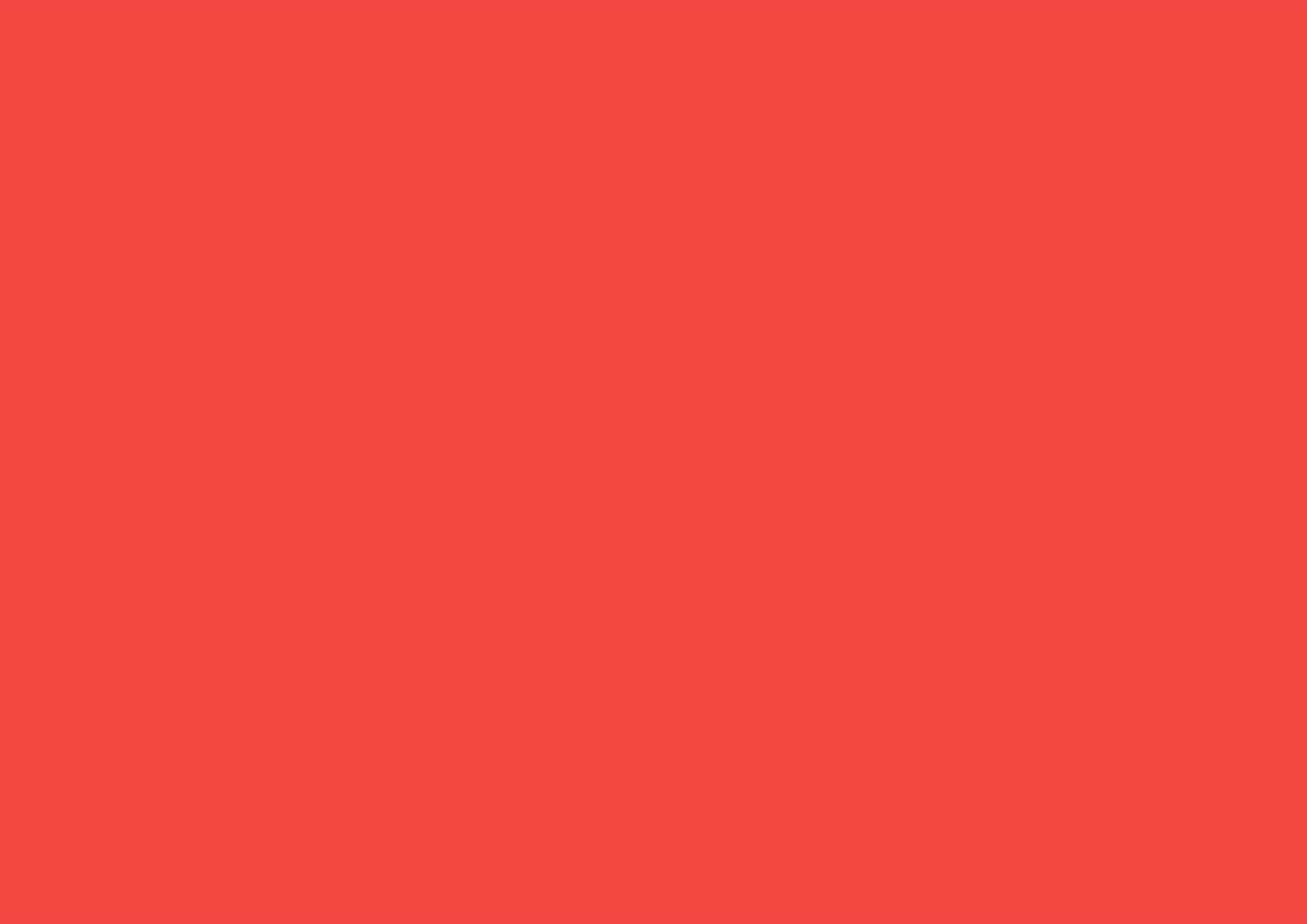 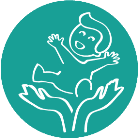 ГОБУ НОЦППМС
Для повышения эффективности работы по психолого-педагогическому сопровождению обучающихся в образовательной организации
Методические  рекомендации «Система функционирования психологических служб в общеобразовательных организациях», Минпросвещения РФ , 2020 год;
 Материалы на сайте ФГБУ «Центр защиты прав и интересов детей» fcprc.ru

 «Социальный педагог в образовательной организации»
 Методические материалы по организации работы социальных педагогов  общеобразовательных организаций,  
ФГБУ «Центр защиты прав и интересов детей», Москва, 2022 г.
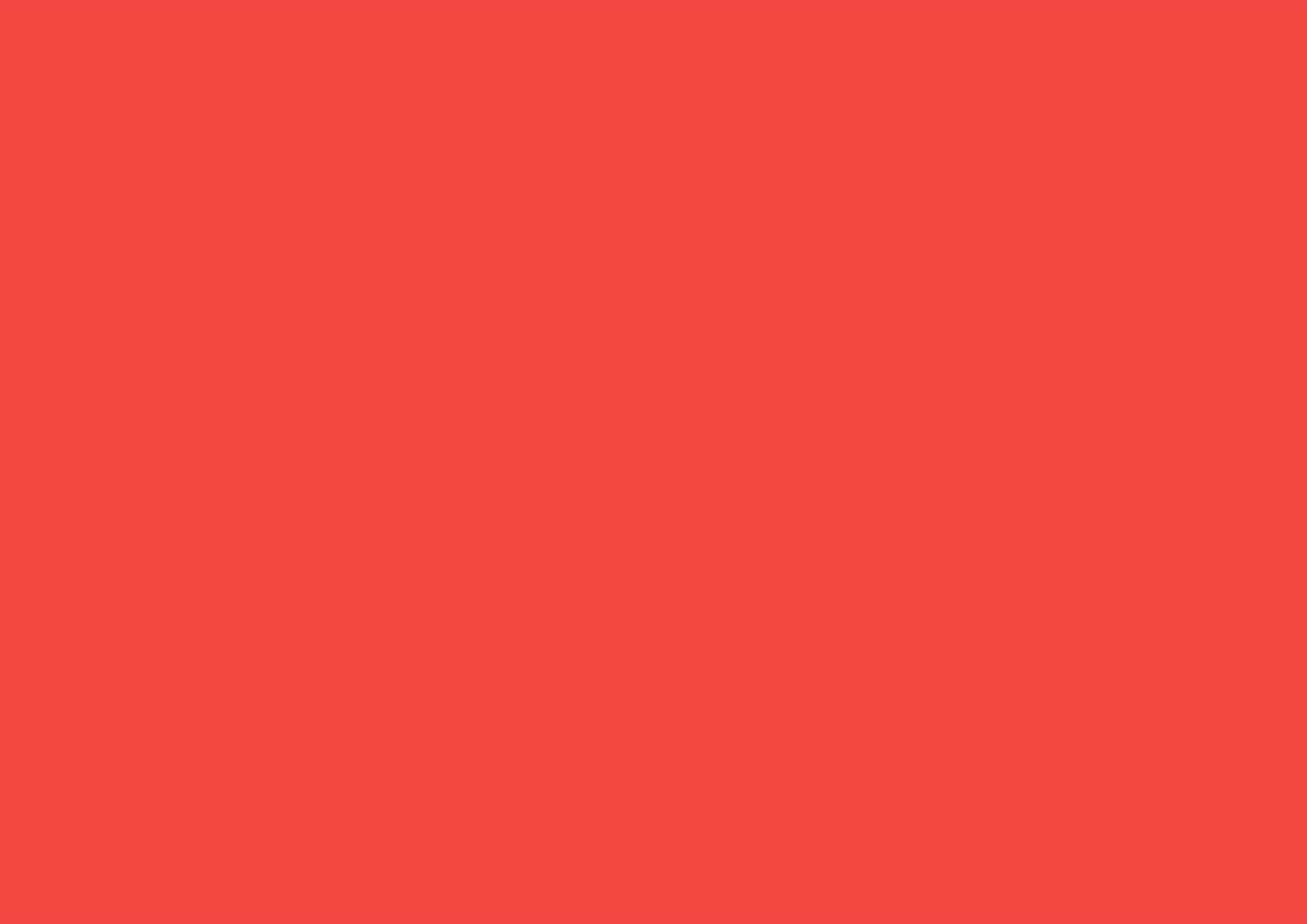 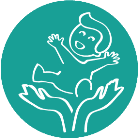 ГОБУ НОЦППМС
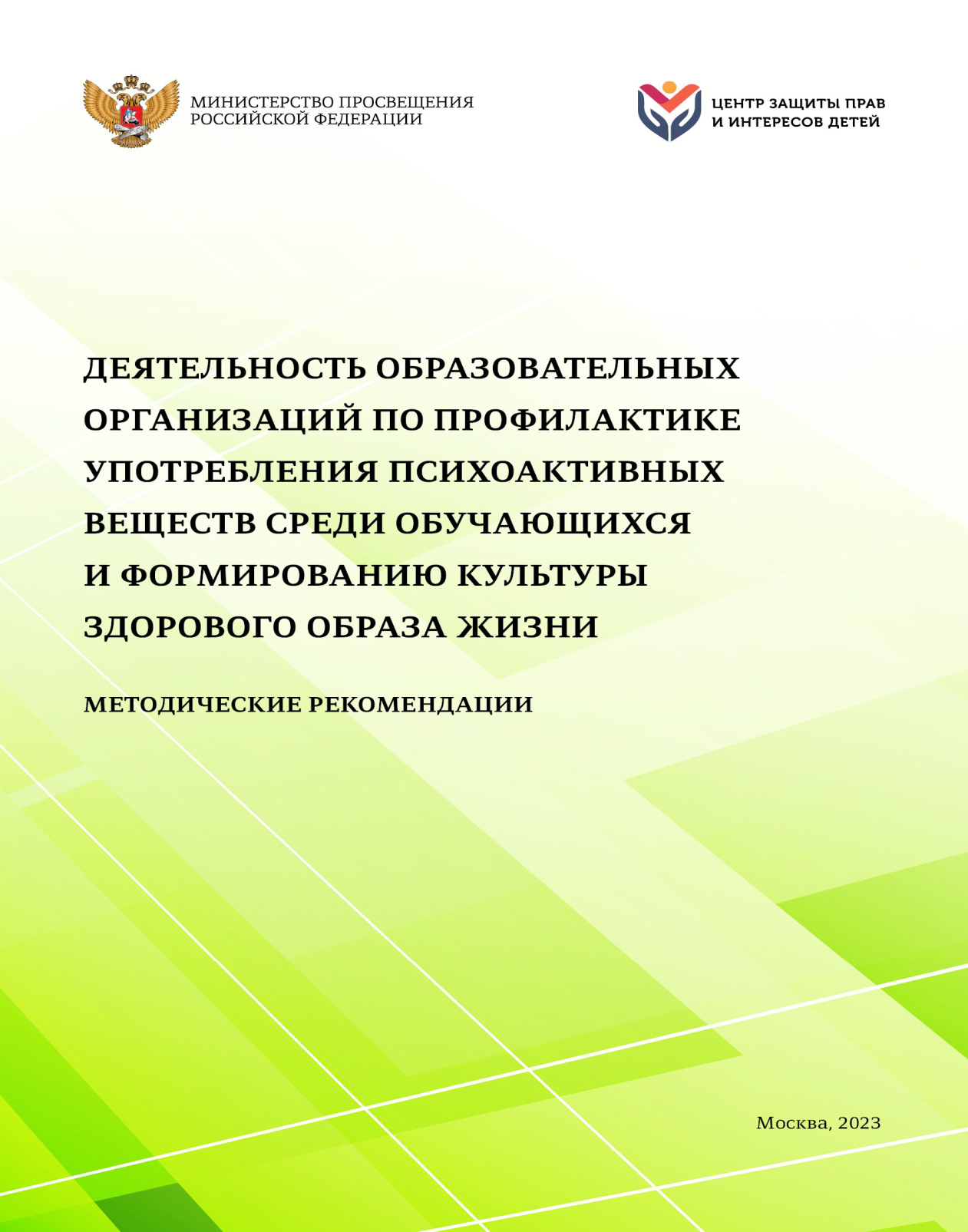 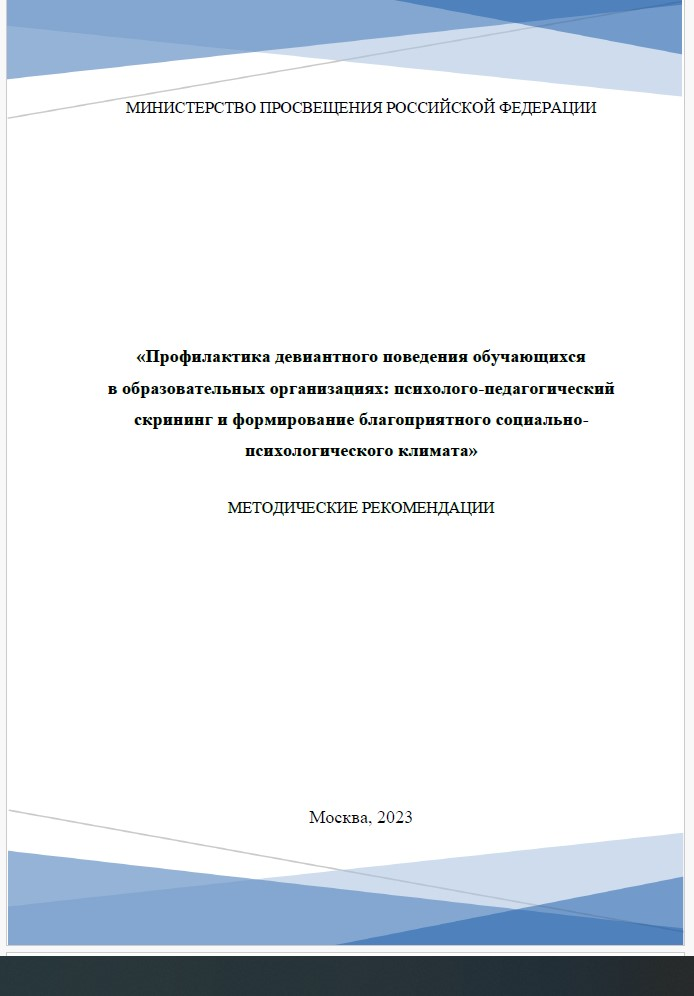 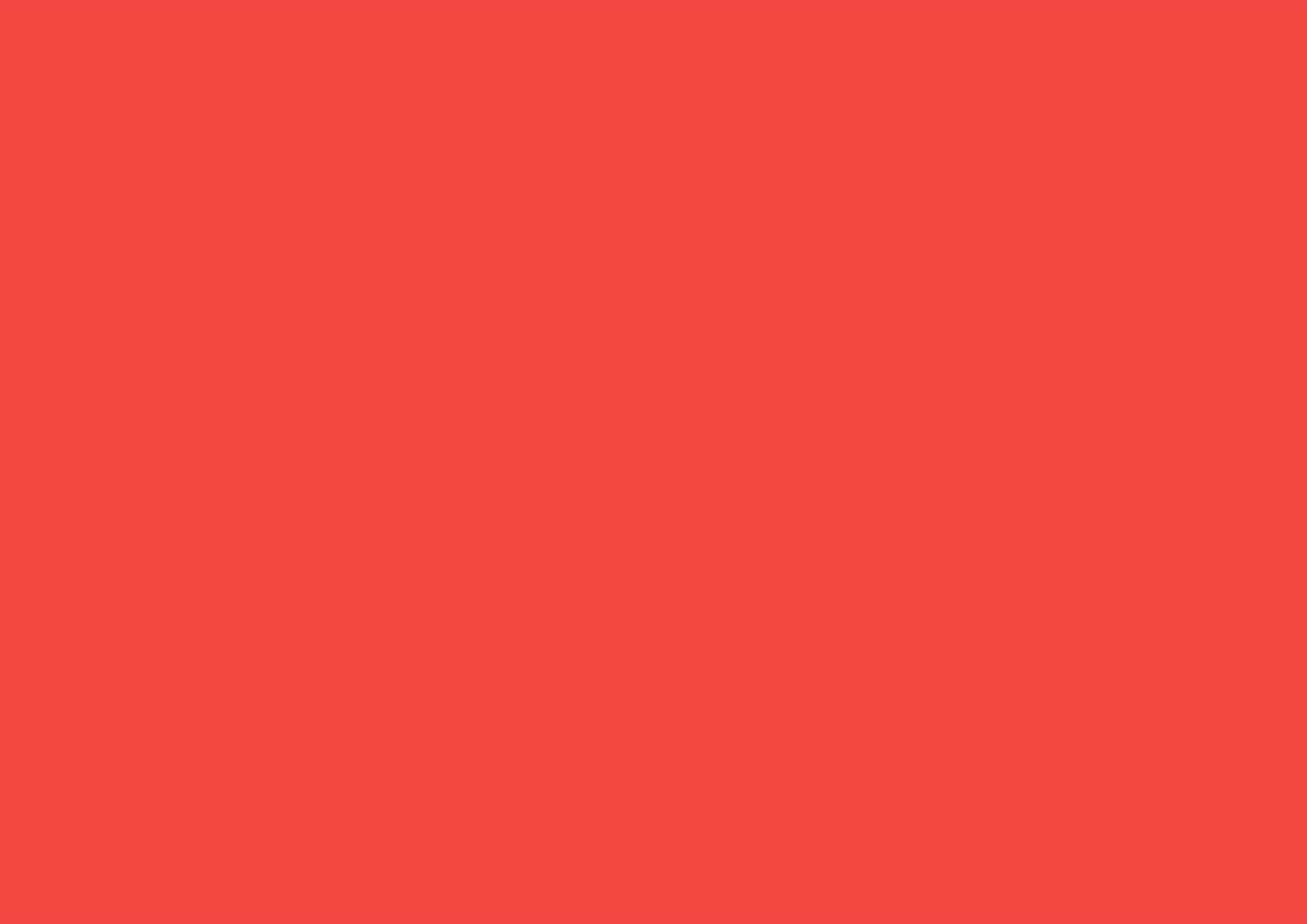 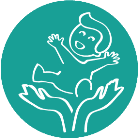 ГОБУ НОЦППМС
Реестр психолого-педагогические программ, рекомендуемых для организации и проведения профилактической работы в образовательной организации Все программы прошли экспертную оценку общероссийской общественной организации «Федерация психологов образования России» и рекомендованы для реализации в образовательных организациях https://rospsy.ru/resultsKP2019
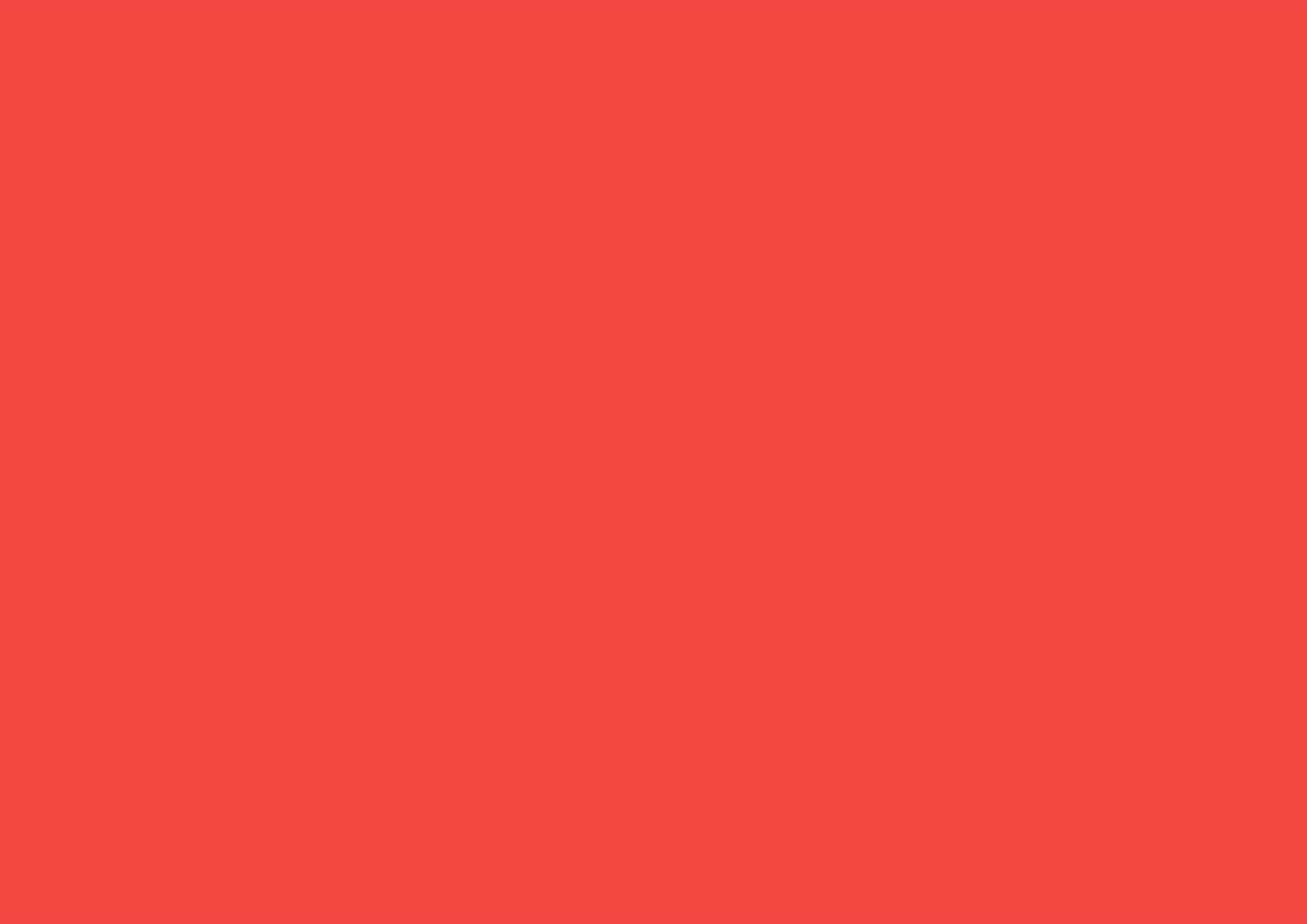 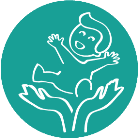 ГОБУ НОЦППМС
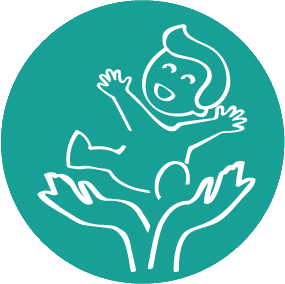 СПАСИБО ЗА 
ВНИМАНИЕ